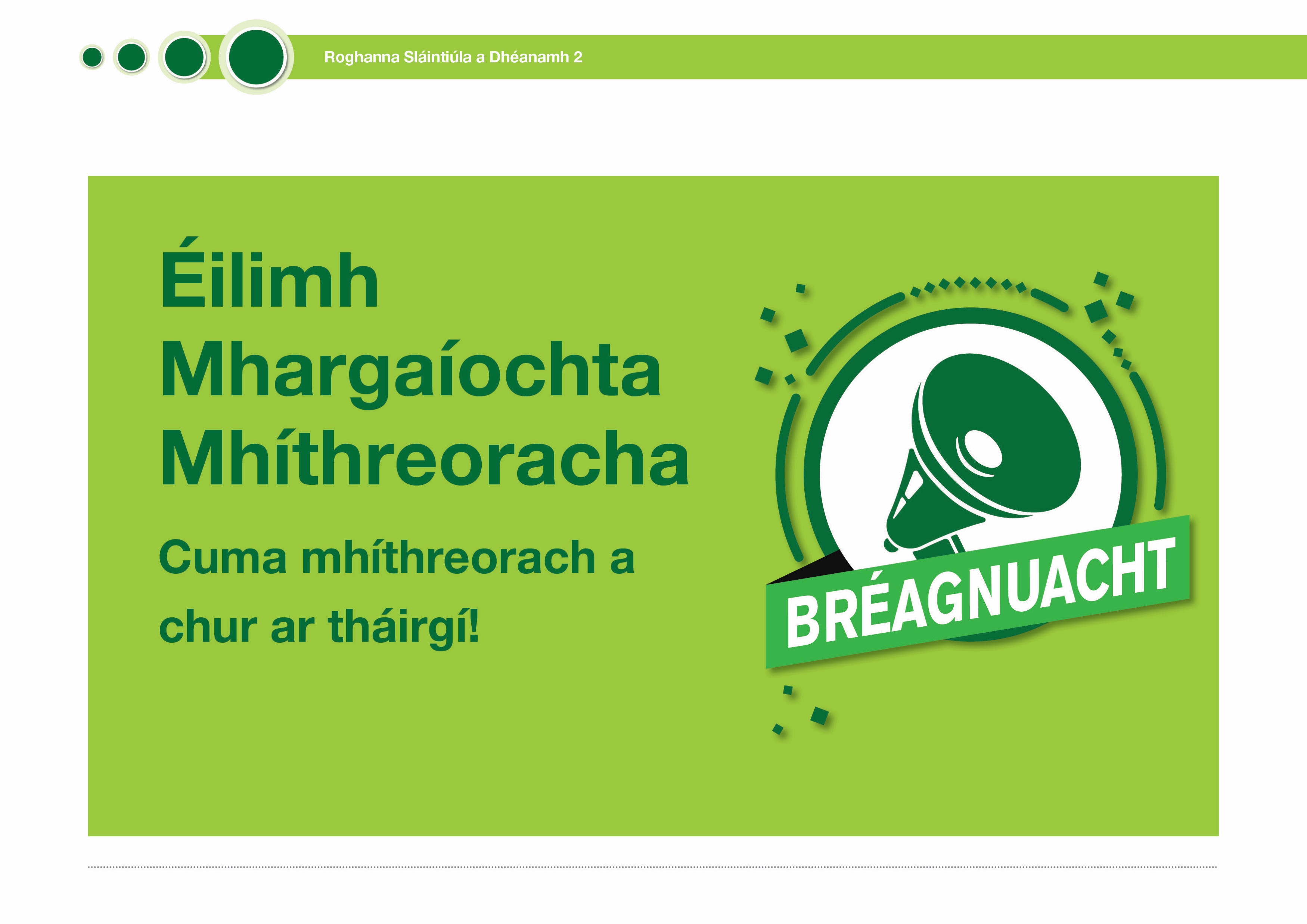 Misleading Marketing Claims
Making products seem like they’re something they’re not!
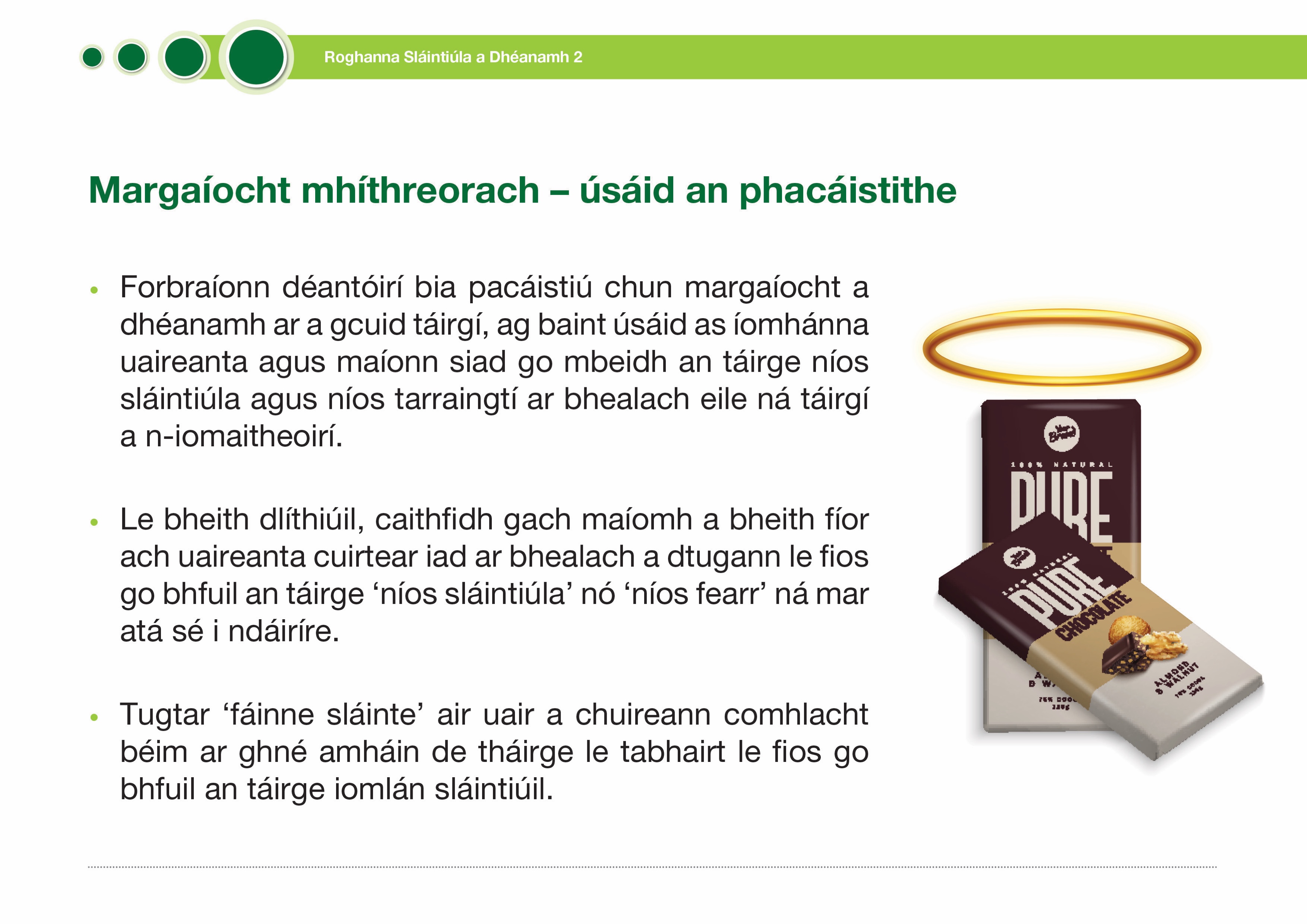 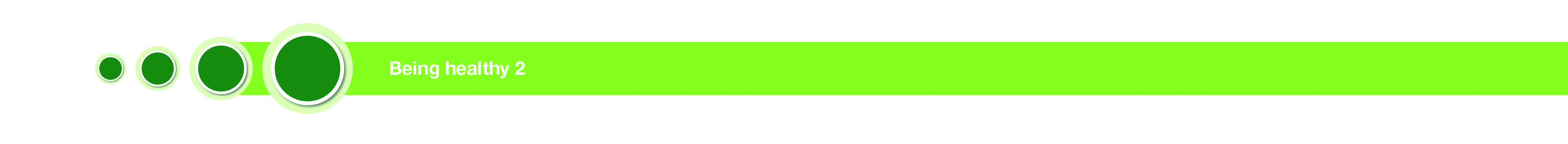 Being healthy 2
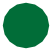 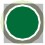 Misleading marketing – use of packaging
Food manufacturers develop packaging to market their products , sometimes using imagery and claims to make the product healthier and otherwise more appealing than their rival’s products.

	To be legal, the claims have to be true but sometimes they’re put in a way that can lead us to believe that  the product is ‘healthier’ or ‘better’ than it really is.

When a company highlights one aspect of a product to give us the impression that the whole product is healthy, it’s called the ‘Health halo’ effect.
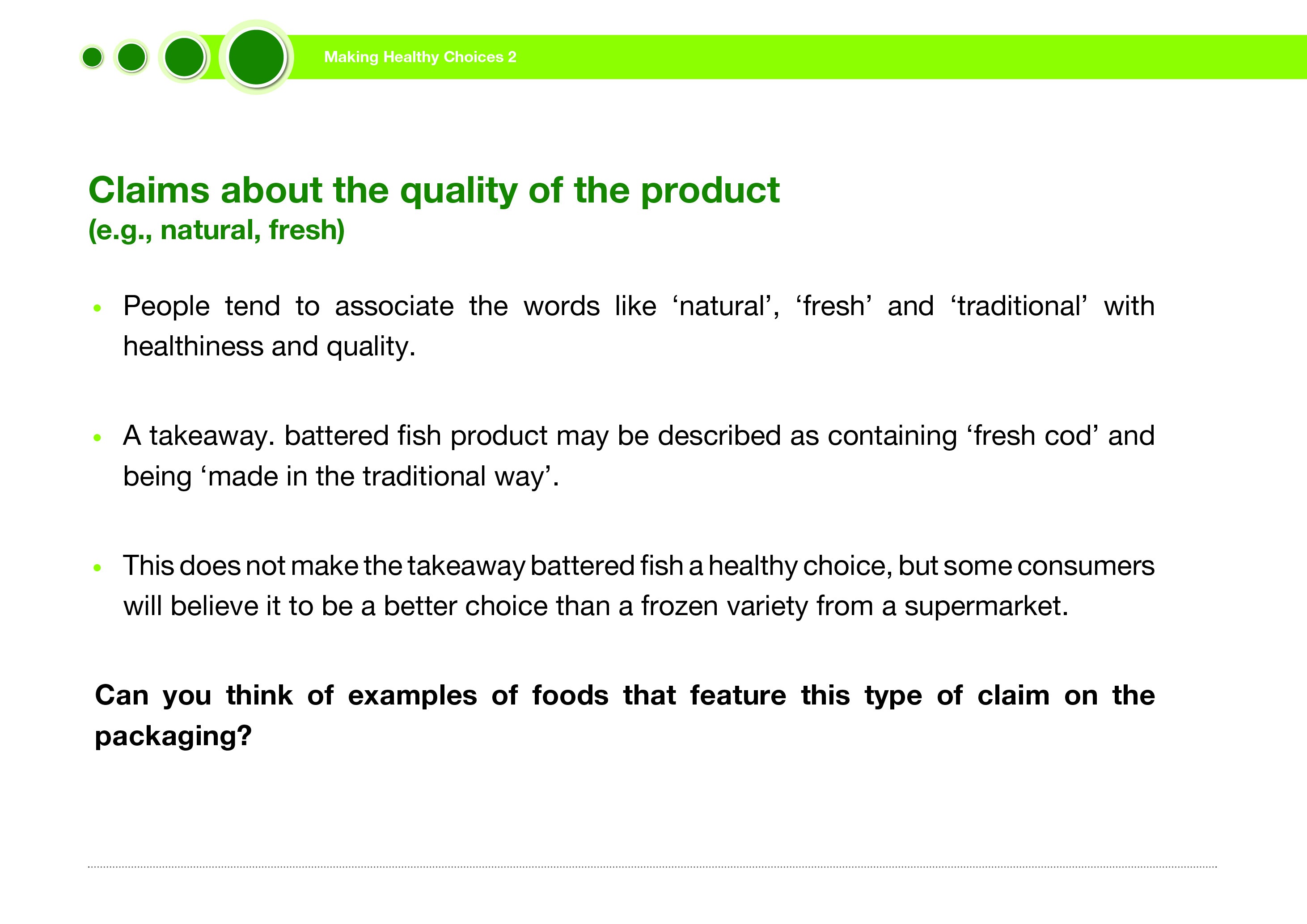 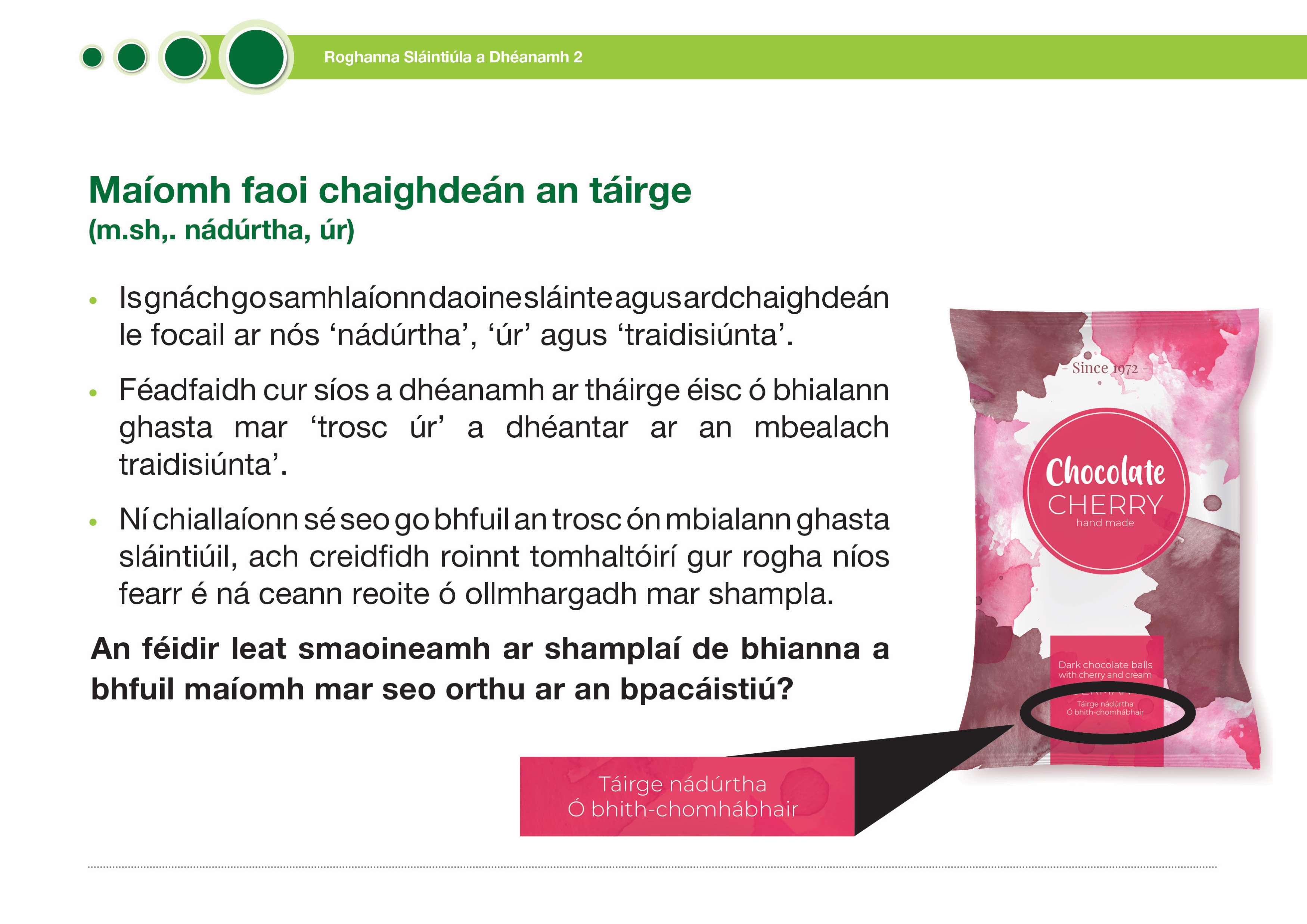 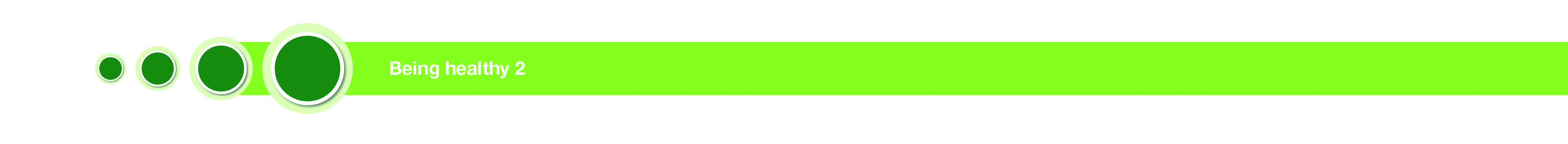 Being healthy 2
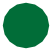 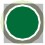 Claims about the quality of the product
(e.g., natural, fresh)
People tend to associate the words like ‘natural’, ‘fresh’ and ‘traditional’ with healthiness and quality.

A takeaway. battered fish product may be described as containing ‘fresh cod’ and being ‘made in the traditional way’.

This does not make the takeaway battered fish a healthy choice, but some consumers will believe it to be a better choice than a frozen variety from a supermarket.

Can you think of examples of foods that feature this type of claim on the packaging?
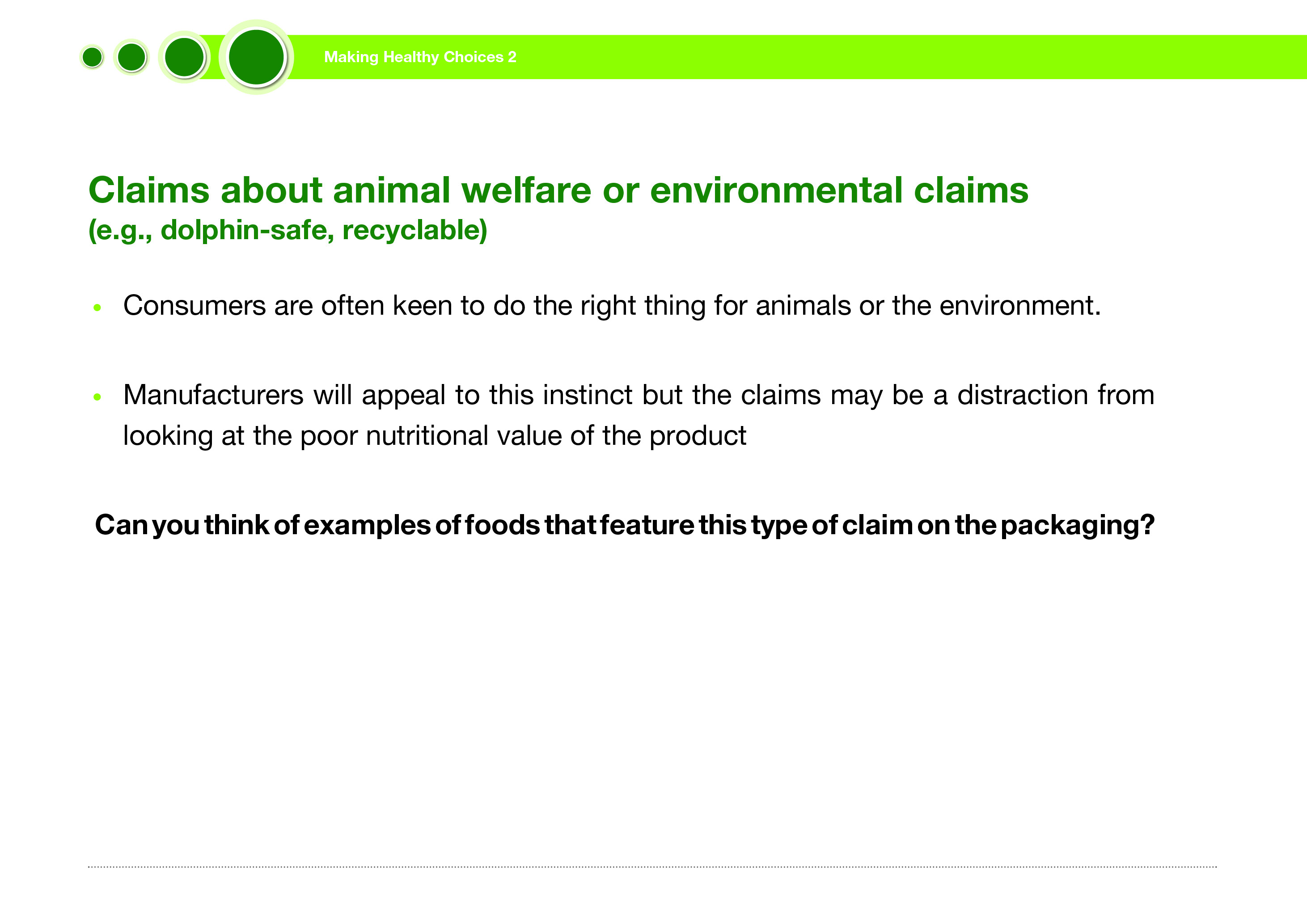 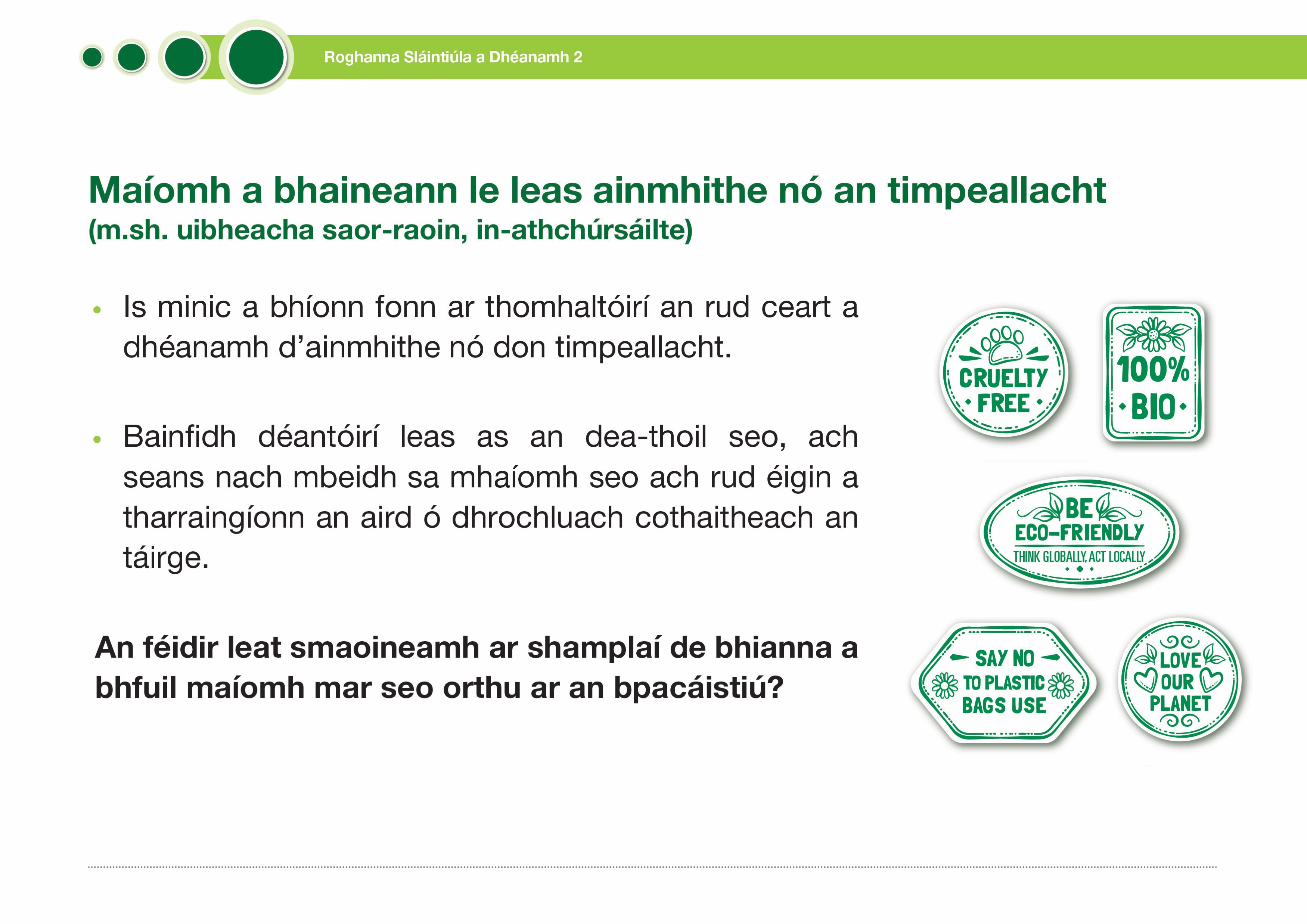 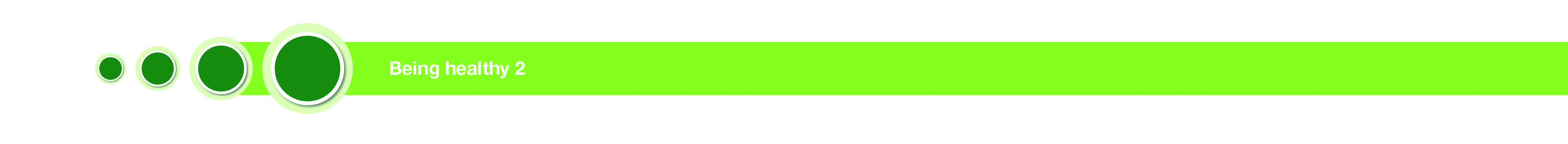 Being healthy 2
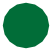 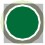 Claims about animal welfare or environmental claims
(e.g., dolphin-safe, recyclable)
Consumers are often keen to do the right thing for animals or the environment.

Manufacturers will appeal to this instinct but the claims may be a distraction from looking at the poor nutritional value of the product

Can you think of examples of foods that feature this type of claim on the packaging?
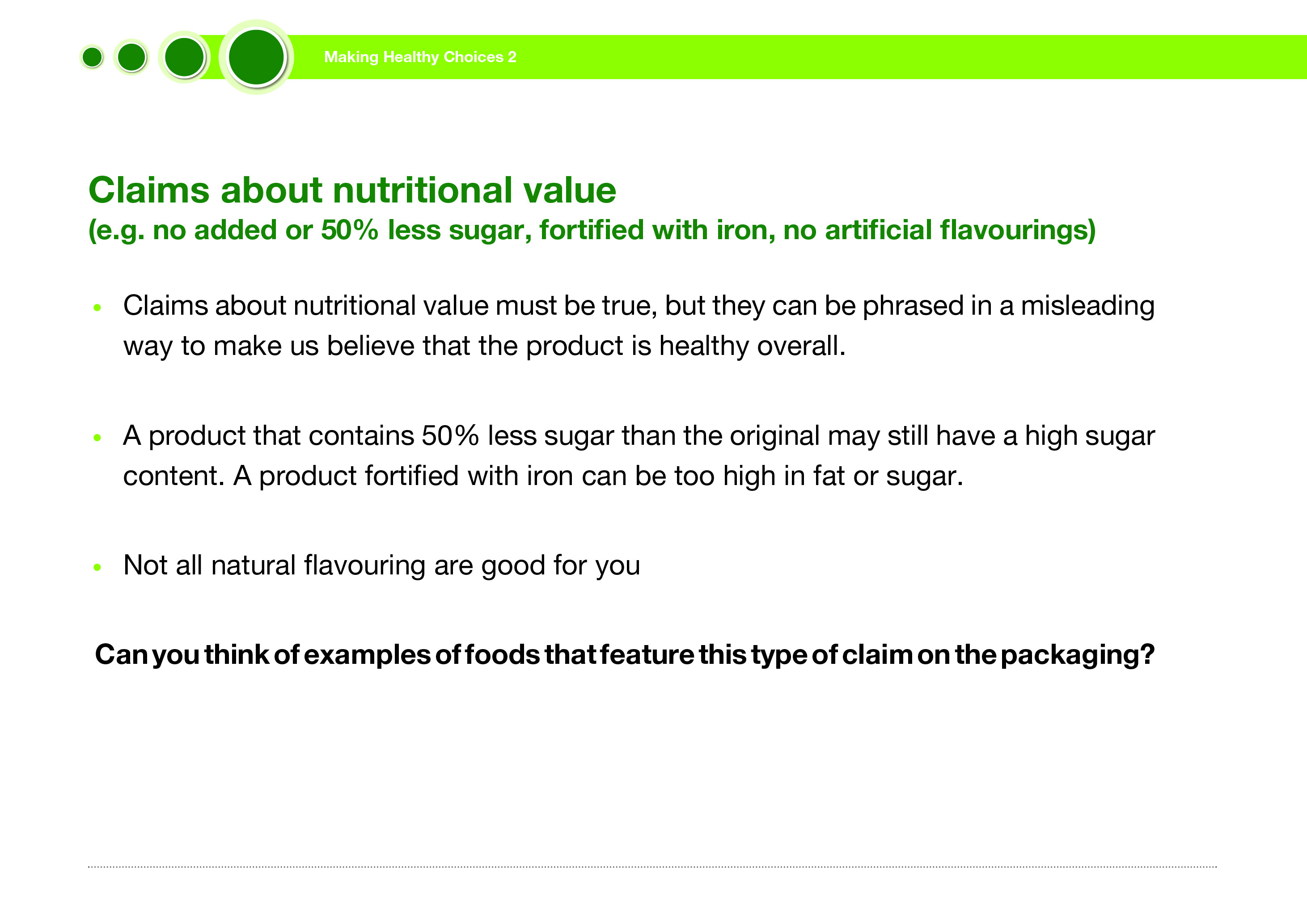 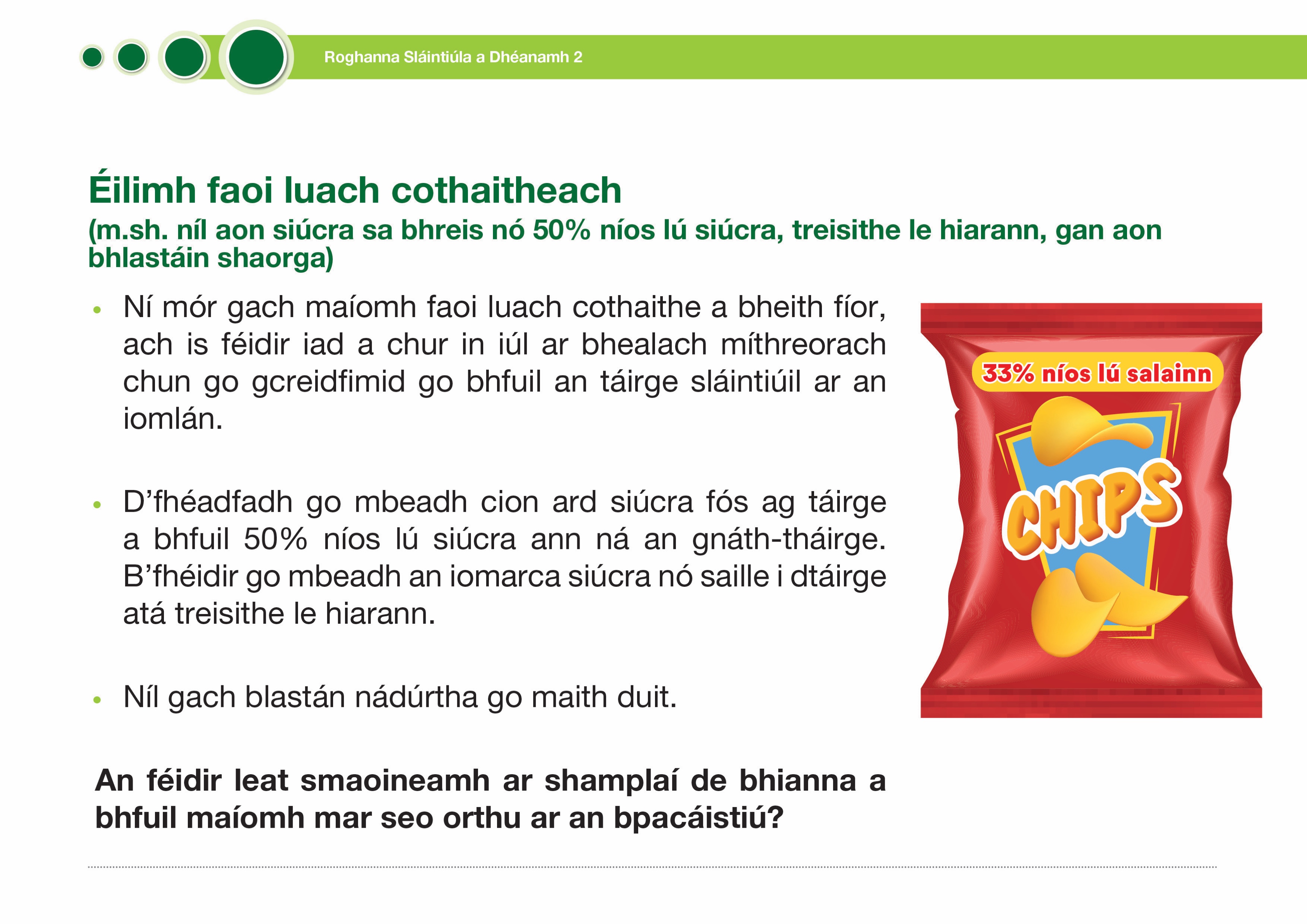 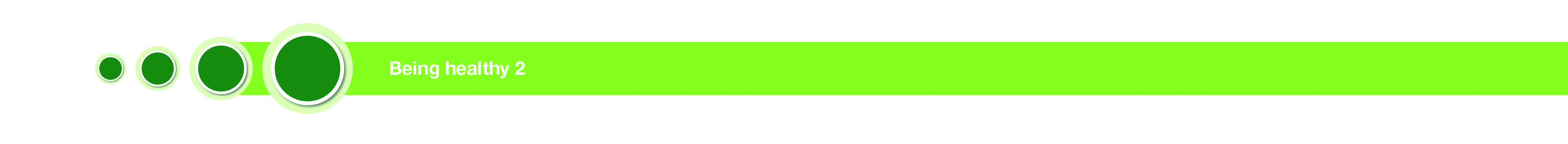 Being healthy 2
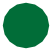 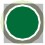 Claims about nutritional value
(e.g. no added or 50% less sugar, fortified with iron, no artificial flavourings)
Claims about nutritional value must be true, but they can be phrased in a misleading way to make us believe that the product is healthy overall.

A product that contains 50% less sugar than the original may still have a high sugar content. A product fortified with iron can be too high in fat or sugar.

Not all natural flavouring are good for you

Can you think of examples of foods that feature this type of claim on the packaging?
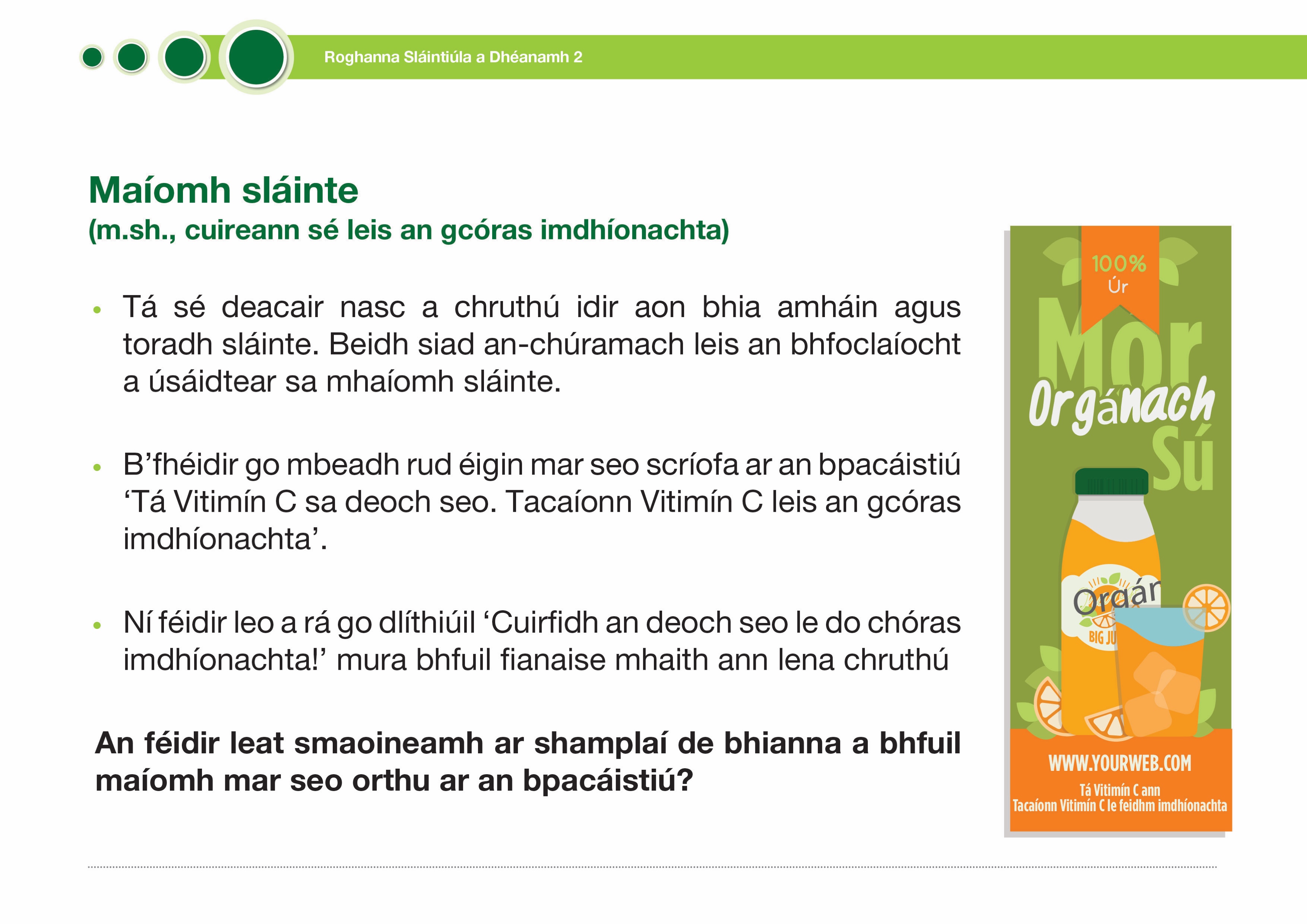 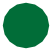 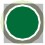 Health claims
(e.g., boosts immunity)
It is rare that you can link a health outcome to one product so companies are very careful in how they phrase their health claims.

The wording used on packaging might say something like, ‘This drink contains Vitamin C. Vitamin C supports immune function’.

They cannot legally say ‘This drink will boost your immune system!’ if there is no good evidence to prove that

Can you think of examples of foods that feature this type of claim on the packaging?
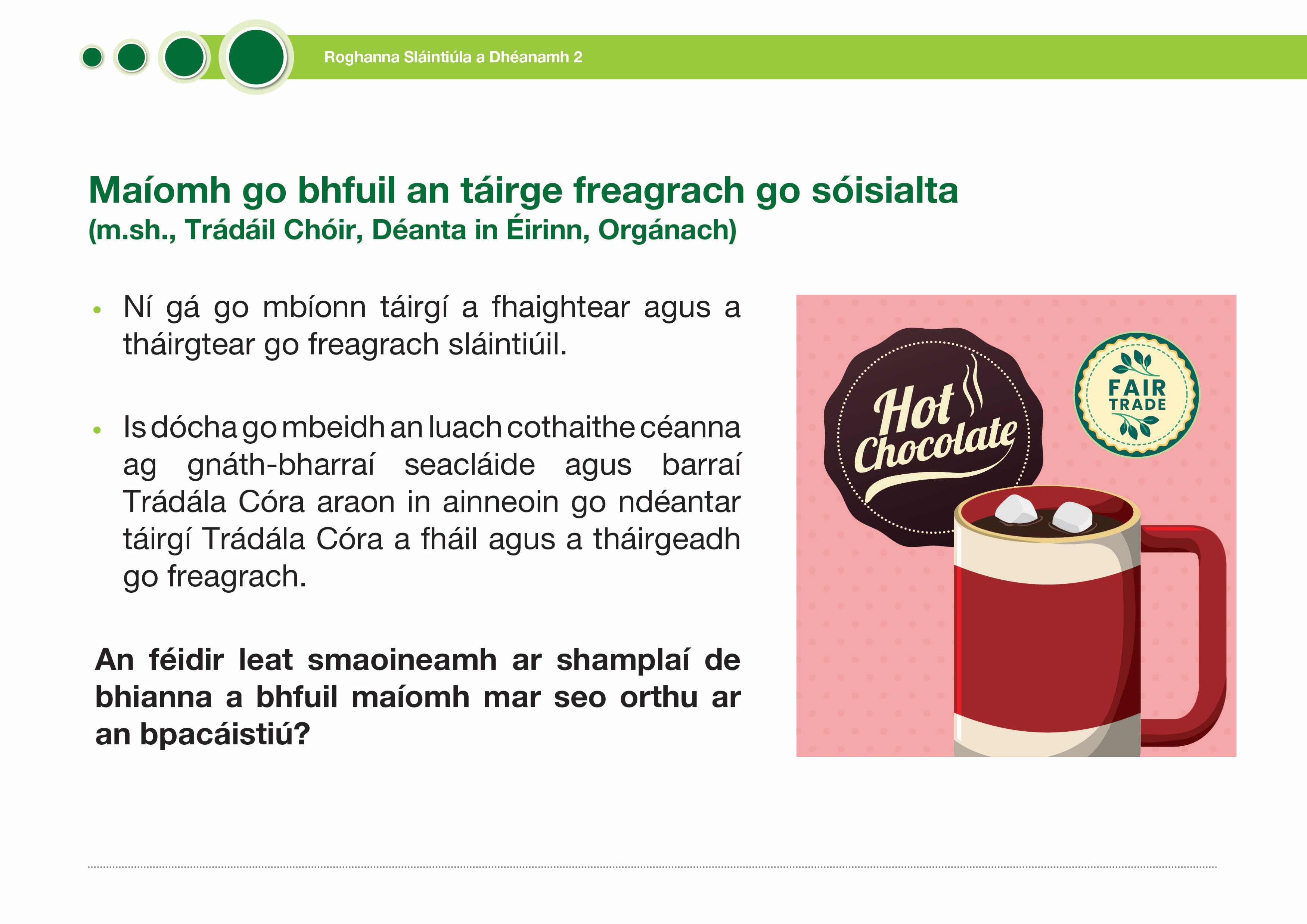 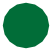 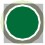 Claims that the product is socially responsible
(e.g., Fair Trade, Made in Ireland, organic)
Products that are sourced and produced responsibly are not necessarily healthy.

Both standard and FairTrade chocolate bars are likely to have similar nutritional value despite FairTrade being sourced and produced responsibly.

Can you think of examples of foods that feature this type of claim on the packaging?
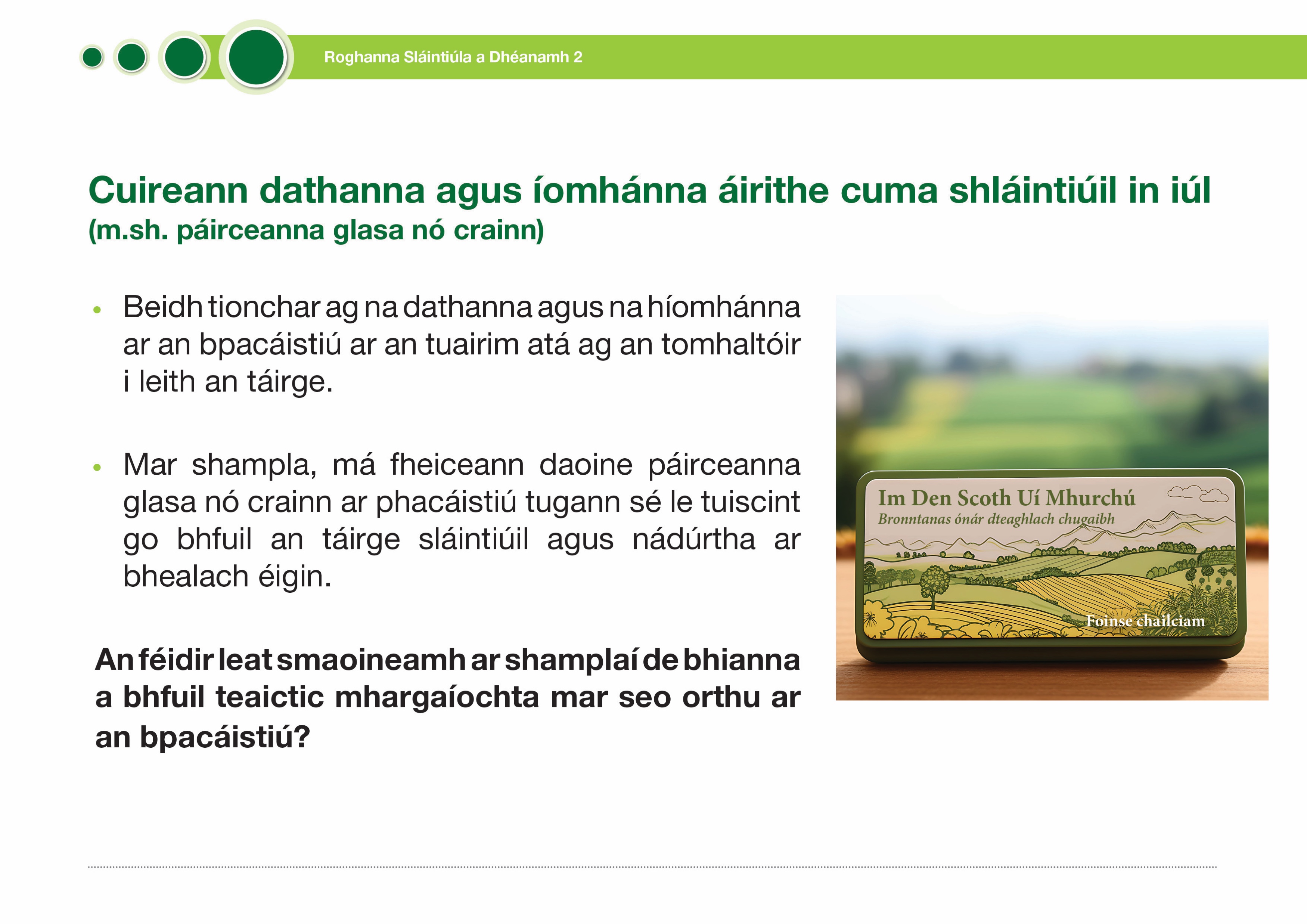 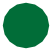 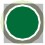 Use of colours or images to convey a healthy appearance
(e.g. green fields or trees)
Consumers get a sense of what the product is by the colours, images on the packaging and the style of packaging used.

For example, if people see green fields or trees on packaging it gives the impression that the product is somehow healthy and natural.

Can you think of examples of foods that feature this type of marketing tactic on the packaging?